SchOOL ATTENDANCE
TRUANCY
Counts only unexcused absences
Emphasize compliance with school rules
Relies on legal and administration solutions
CHRONIC ABSENTEEISM
Counts all absences, excuse, unexcused, and suspensions
Emphasizes impact of missed days
Uses community based positive strategies
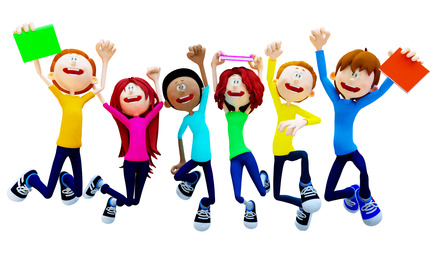 Many of our youngest students miss 10 percent of the school year—about 18 days a year or just two days every month. Chronic absenteeism in kindergarten, and even PreK, can predict lower test scores, poor attendance and retention in later grades, especially if the problem persists for more than a year.
1 in 10 kids in kindergarten and 1st grade are chronically absent. 
2 in 10 low-income kids miss too much school. They’re also more likely to suffer academically.
2.5 in 10 homeless kids are chronically absent.
4 in 10 transient kids miss too much school when families move.
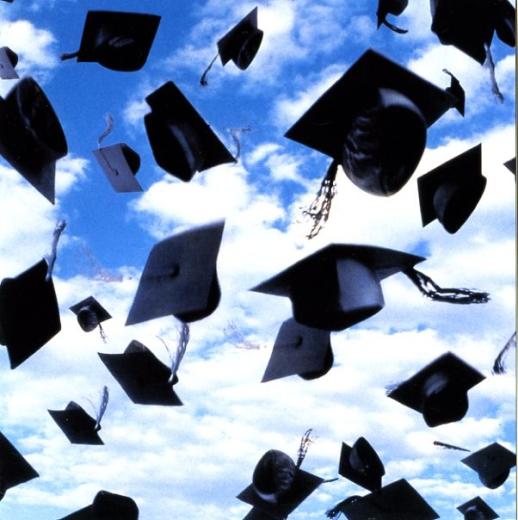 What We Can Do As A Community to Control Absenteeism
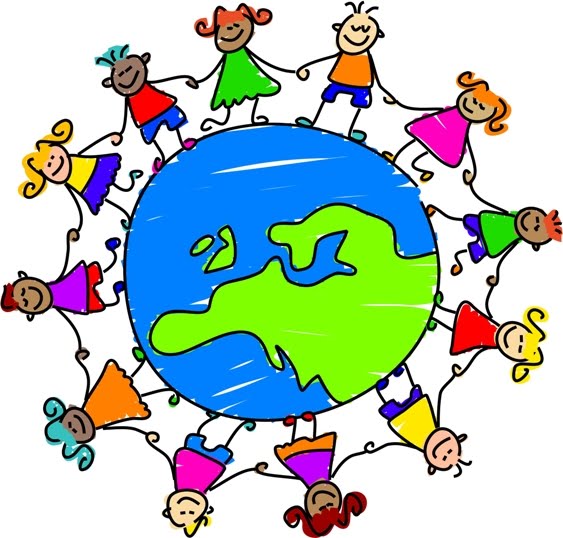 Engage Families 
Many parents and students don’t realize how quickly early absences can add up to academic trouble. Community members and teachers can educate families and build a culture of attendance through early outreach, incentives and attention to data. The Family Engagement Specialist for the district is Ms. Shonya Mapp.
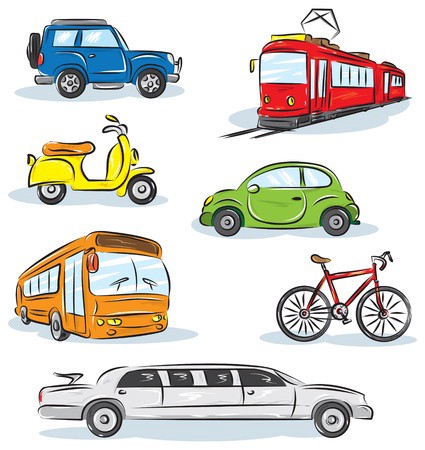 Fix Transportation
 The lack of a reliable car, or simply missing the school bus, can mean some students don’t make it to class. Schools, transit agencies and community partners can organize car pools, or find other ways to get kids to school.
Students experiencing transportation issues due to be homelessness, can contact the District Social Worker.
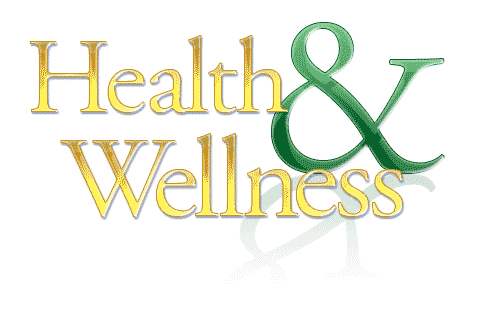 Address Health Needs 
Health concerns, particularly asthma and dental problems, are among the leading reasons students miss school in the early grades. Schools and medical professionals can work together to give children and families health care and advice. 
In October 2019, the Baldwin County School District, opened a Wellness/Health Clinic for students, their parents and employees to use regardless of whether or not a person is insured. If a person does not have insurance the payment will based on a sliding scale.
The center is located inside the Montesssori Center, directly behind the Board of Education. The center is open Tuesday and Thursday from 8:00am – 12:00pm.
The Baldwin County School district is dedicated to our students and parents and want to ensure that all students come to school every day and on time. All staff are working together to make sure all students are successful and build upon a solid foundation for their future endeavors so the district has put the following steps in place to assist parents and students with attendance.
When any student reaches 3 absences, whether excused or unexcused, the school counselor makes contact with the student’s parent/guardian by mail/telephone to notify the parents of the absences.
When ay student reaches 5 unexcused absences, the school counselor completes an attendance referral and submit it to the Truancy Coordinator.
Once the referral is receive the Truancy Coordinator, contacts the parent/guardian by certified mail, regular mail, and telephone.
In some cases a home visit may by conducted by the Truancy Coordinator and school counselor.
If a student continue to accumulate unexcused absences after being contacted by the Truancy Coordinator, a court warrant for Truancy may be issued for the parent/guardian.
I
GEORGIA COMPULSORY ATTENDANCE LAW State of Georgia Georgia Code: 20-2-690.1. 
(a)Mandatory attendance in a public school, private school, or home school program shall be required for children between their sixth and sixteenth birthdays. Such mandatory attendance shall not be required where the child has successfully completed all requirements for a high school diploma.
(c) Any parent, guardian, or other person residing in this state who has control or charge of a child or children and who shall violate this Code section shall be guilty of a misdemeanor and, upon conviction thereof, shall be subject to a fine not less than $25.00 and not greater than $100.00, imprisonment not to exceed 30 days, community service, or any combination of such penalties, at the discretion of the court having jurisdiction. Each day's absence from school in violation of this part after the child's school system notifies the parent, guardian, or other person who has control or charge of a child of five unexcused days of absence for a child shall constitute a separate offense

Addendum: State Law
 20-2-150 
All children enrolled for 20 school days or more in the public schools prior to their 7th birthday shall become subject to all of the provisions of this article…relating to compulsory school attendance even though they have not attained 7 years of age.
The mission of the Baldwin County School District, in collaboration with families and community, is to educate students who will graduate college and career ready and become contributing members of our local and global communities.

In order to accomplish our mission we must ensure that all students attend school on a regular basis and perform at their highest level possible. If you have any questions concerning attendance you may contact Ms. Willie Mae Wright at 478-475-3317 or by email at williemae.wright@Baldwin.k12.ga.us.